Hidden Markov Models, HMM’s
Morten NielsenDepartment of Health Technology, DTU
Objectives
Introduce Hidden Markov models and understand that they are just weight matrices with gaps
How to construct an HMM
How to “align/score” sequences to HMM’s
Viterbi decoding
Forward decoding
Backward decoding
Posterior Decoding
Use and construct a Profile HMM
HMMer
Markov Chains
Rain
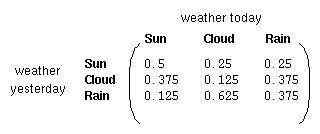 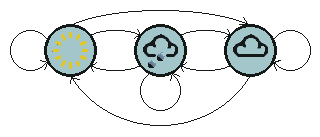 Sunny
Cloudy
State transition matrix : The probability of 
the weather given the previous day's weather.
States : Three states - sunny, cloudy, rainy.
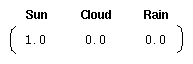 Initial Distribution : Defining the probability of the system being in each of the states at time 0.
Hidden Markov Models
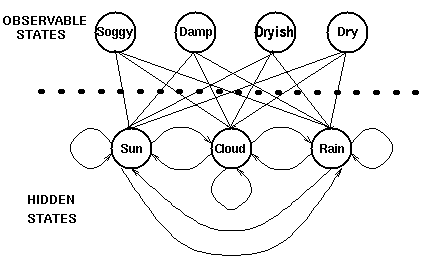 Emission probabilities
Transition probabilities
Hidden states : the (TRUE) states of a system that may be described by a Markov process (e.g., the weather). 
Observable states : the states of the process that are `visible' (e.g., seaweed dampness).
4
TMHMM (trans-membrane HMM)(Sonnhammer, von Heijne, and Krogh)
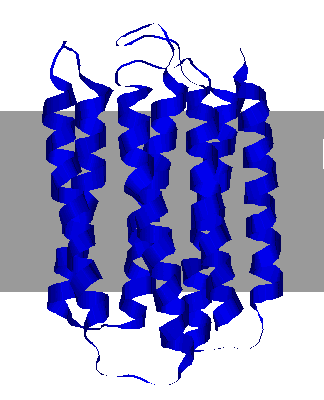 Extra cellular
Trans membrane
Intra cellular
TMHMM (trans-membrane HMM)(Sonnhammer, von Heijne, and Krogh)
Model TM length distribution.
Power of HMM.
Difficult in alignment.
ALLYVDWQILPVIL
Weight matrix construction
SLLPAIVEL YLLPAIVHI TLWVDPYEV GLVPFLVSV KLLEPVLLL LLDVPTAAV LLDVPTAAV LLDVPTAAV
LLDVPTAAV VLFRGGPRG MVDGTLLLL YMNGTMSQV MLLSVPLLL SLLGLLVEV ALLPPINIL TLIKIQHTL
HLIDYLVTS ILAPPVVKL ALFPQLVIL GILGFVFTL STNRQSGRQ GLDVLTAKV RILGAVAKV QVCERIPTI
ILFGHENRV ILMEHIHKL ILDQKINEV SLAGGIIGV LLIENVASL FLLWATAEA SLPDFGISY KKREEAPSL
LERPGGNEI ALSNLEVKL ALNELLQHV DLERKVESL FLGENISNF ALSDHHIYL GLSEFTEYL STAPPAHGV
PLDGEYFTL GVLVGVALI RTLDKVLEV HLSTAFARV RLDSYVRSL YMNGTMSQV GILGFVFTL ILKEPVHGV
ILGFVFTLT LLFGYPVYV GLSPTVWLS WLSLLVPFV FLPSDFFPS CLGGLLTMV FIAGNSAYE KLGEFYNQM
KLVALGINA DLMGYIPLV RLVTLKDIV MLLAVLYCL AAGIGILTV YLEPGPVTA LLDGTATLR ITDQVPFSV
KTWGQYWQV TITDQVPFS AFHHVAREL YLNKIQNSL MMRKLAILS AIMDKNIIL IMDKNIILK SMVGNWAKV
SLLAPGAKQ KIFGSLAFL ELVSEFSRM KLTPLCVTL VLYRYGSFS YIGEVLVSV CINGVCWTV VMNILLQYV
ILTVILGVL KVLEYVIKV FLWGPRALV GLSRYVARL FLLTRILTI HLGNVKYLV GIAGGLALL GLQDCTMLV
TGAPVTYST VIYQYMDDL VLPDVFIRC VLPDVFIRC AVGIGIAVV LVVLGLLAV ALGLGLLPV GIGIGVLAA
GAGIGVAVL IAGIGILAI LIVIGILIL LAGIGLIAA VDGIGILTI GAGIGVLTA AAGIGIIQI QAGIGILLA
KARDPHSGH KACDPHSGH ACDPHSGHF SLYNTVATL RGPGRAFVT NLVPMVATV GLHCYEQLV PLKQHFQIV
AVFDRKSDA LLDFVRFMG VLVKSPNHV GLAPPQHLI LLGRNSFEV PLTFGWCYK VLEWRFDSR TLNAWVKVV
GLCTLVAML FIDSYICQV IISAVVGIL VMAGVGSPY LLWTLVVLL SVRDRLARL LLMDCSGSI CLTSTVQLV
VLHDDLLEA LMWITQCFL SLLMWITQC QLSLLMWIT LLGATCMFV RLTRFLSRV YMDGTMSQV FLTPKKLQC
ISNDVCAQV VKTDGNPPE SVYDFFVWL FLYGALLLA VLFSSDFRI LMWAKIGPV SLLLELEEV SLSRFSWGA
YTAFTIPSI RLMKQDFSV RLPRIFCSC FLWGPRAYA RLLQETELV SLFEGIDFY SLDQSVVEL RLNMFTPYI
NMFTPYIGV LMIIPLINV TLFIGSHVV SLVIVTTFV VLQWASLAV ILAKFLHWL STAPPHVNV LLLLTVLTV
VVLGVVFGI ILHNGAYSL MIMVKCWMI MLGTHTMEV MLGTHTMEV SLADTNSLA LLWAARPRL GVALQTMKQ
GLYDGMEHL KMVELVHFL YLQLVFGIE MLMAQEALA LMAQEALAF VYDGREHTV YLSGANLNL RMFPNAPYL
EAAGIGILT TLDSQVMSL STPPPGTRV KVAELVHFL IMIGVLVGV ALCRWGLLL LLFAGVQCQ VLLCESTAV
YLSTAFARV YLLEMLWRL SLDDYNHLV RTLDKVLEV GLPVEYLQV KLIANNTRV FIYAGSLSA KLVANNTRL
FLDEFMEGV ALQPGTALL VLDGLDVLL SLYSFPEPE ALYVDSLFF SLLQHLIGL ELTLGEFLK MINAYLDKL
AAGIGILTV FLPSDFFPS SVRDRLARL SLREWLLRI LLSAWILTA AAGIGILTV AVPDEIPPL FAYDGKDYI
AAGIGILTV FLPSDFFPS AAGIGILTV FLPSDFFPS AAGIGILTV FLWGPRALV ETVSEQSNV ITLWQRPLV
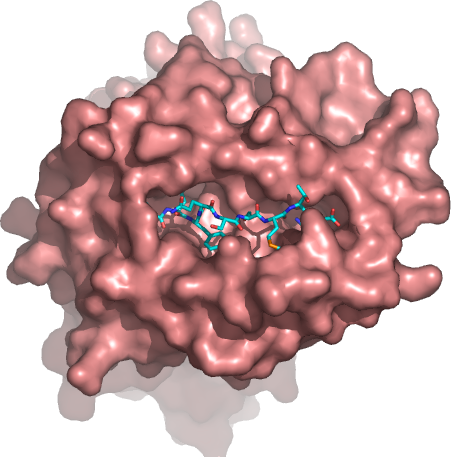 PSSM construction
Calculate amino acid frequencies at each position using
Sequence weighting
Pseudo counts
Define background model
Use background amino acids frequencies
PSSM is
Probability of observation given Model
Probability of observation given Prior (background)
More on scoring
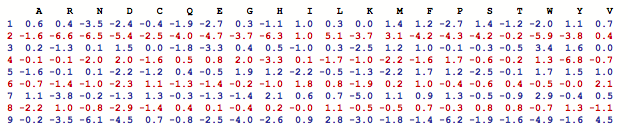 Hidden Markov Models
Weight matrices do not deal with insertions and deletions
In alignments, this is done in an ad-hoc manner by optimization of the two gap penalties for first gap and gap extension
HMM is a natural framework where insertions/deletions are dealt with explicitly
Multiple sequence alignmentLearning from evolution
QUERY  HAMDIRCYHSGG-PLHL-GEI-EDFNGQSCIVCPWHKYKITLATGE--GLYQSINPKDPS
Q8K2P6 HAMDIRCYHSGG-PLHL-GEI-EDFNGQSCIVCPWHKYKITLATGE--GLYQSINPKDPS
Q8TAC1 HAMDIRCYHSGG-PLHL-GDI-EDFDGRPCIVCPWHKYKITLATGE--GLYQSINPKDPS
Q07947 FAVQDTCTHGDW-ALSE-GYL-DGD----VVECTLHFGKFCVRTGK--VKAL------PA
P0A185 YATDNLCTHGSA-RMSD-GYL-EGRE----IECPLHQGRFDVCTGK--ALC------APV
P0A186 YATDNLCTHGSA-RMSD-GYL-EGRE----IECPLHQGRFDVCTGK--ALC------APV
Q51493 YATDNLCTHGAA-RMSD-GFL-EGRE----IECPLHQGRFDVCTGR--ALC------APV
A5W4F0 FAVQDTCTHGDW-ALSD-GYL-DGD----IVECTLHFGKFCVRTGK--VKAL------PA
P0C620 FAVQDTCTHGDW-ALSD-GYL-DGD----IVECTLHFGKFCVRTGK--VKAL------PA
P08086 FAVQDTCTHGDW-ALSD-GYL-DGD----IVECTLHFGKFCVRTGK--VKAL------PA
Q52440 FATQDQCTHGEW-SLSE-GGY-LDGD---VVECSLHMGKFCVRTGK-------------V
Q7N4V8 FAVDDRCSHGNA-SISE-GYL-ED---NATVECPLHTASFCLRTGK--ALCL------PA
P37332 FATQDRCTHGDW-SLSDGGYL-EGD----VVECSLHMGKFCVRTGK-------------V
A7ZPY3 YAINDRCSHGNA-SMSE-GYL-EDD---ATVECPLHAASFCLKTGK--ALCL------PA
P0ABW1 YAINDRCSHGNA-SMSE-GYL-EDD---ATVECPLHAASFCLKTGK--ALCL------PA
A8A346 YAINDRCSHGNA-SMSE-GYL-EDD---ATVECPLHAASFCLKTGK--ALCL------PA
P0ABW0 YAINDRCSHGNA-SMSE-GYL-EDD---ATVECPLHAASFCLKTGK--ALCL------PA
P0ABW2 YAINDRCSHGNA-SMSE-GYL-EDD---ATVECPLHAASFCLKTGK--ALCL------PA
Q3YZ13 YAINDRCSHGNA-SMSE-GYL-EDD---ATVECPLHAASFCLKTGK--ALCL------PA
Q06458 YALDNLEPGSEANVLSR-GLL-GDAGGEPIVISPLYKQRIRLRDG---------------
Insertion
Deletion
Core
0.9
0.95
1:1/6
2:1/6
3:1/6
4:1/6
5:1/6
6:1/6
1:1/10
2:1/10
3:1/10
4:1/10
5:1/10
6:1/2
0.05
0.10
Loaded
Fair
What is hidden?
The unfair casino: Loaded die p(6) = 0.5; switch fair to load:0.05; switch load to fair: 0.1
Model generates numbers
312453666641
Does not tell which die was used
Alignment (decoding) can give the most probable solution/path (Viterbi)
FFFFFFLLLLLL
Or most probable set of states
FFFFFFLLLLLL
HMM (a simple example)
Example from A. Krogh
Core region defines the number of states in the HMM (red)
Insertion and deletion statistics are derived from the non-core part of the alignment (black)
ACA---ATG
TCAACTATC
ACAC--AGC
AGA---ATC
ACCG--ATC
Core of alignment
HMM construction (supervised learning)
5 matches. A, 2xC, T, G
 5 transitions in gap region
 C out, G out
 A-C, C-T, T out
 Out transition 3/5
 Stay transition 2/5
ACA---ATG
TCAACTATC
ACAC--AGC
AGA---ATC
ACCG--ATC
.4
.2
A
C
G
T
.4
.2
.2
.6
.6
.8
A
C
G
T
A
C
G
T
A
C
G
T
.8
A
C
G
T
1
A
C
G
T
A
C
G
T
1.
1.
1.
1.
.4
.8
.2
.8
.2
.2
.2
.8
.2
ACA---ATG 0.8x1x0.8x1x0.8x0.4x1x1x0.8x1x0.2 = 3.3x10-2
Scoring a sequence to an HMM
ACA---ATG 0.8x1x0.8x1x0.8x0.4x1x0.8x1x0.2 = 3.3x10-2 
TCAACTATC 0.2x1x0.8x1x0.8x0.6x0.2x0.4x0.4x0.4x0.2x0.6x1x1x0.8x1x0.8 = 0.0075x10-2 
ACAC--AGC = 1.2x10-2

Consensus:
ACAC--ATC = 4.7x10-2, ACA---ATC = 13.1x10-2

Exceptional:
TGCT--AGG = 0.0023x10-2
Note!
Align sequence to HMM - Null model
Score depends strongly on length
Null model is a random model. For length L the score is 0.25L
Log-odds score for sequence S
Log( P(S)/0.25L)
Positive score means more likely than Null model
This is just like we did for PSSM log(p/q)!
ACA---ATG = 4.9 
TCAACTATC = 3.0 
ACAC--AGC = 5.3
AGA---ATC = 4.9
ACCG--ATC = 4.6
Consensus:
ACAC--ATC = 6.7 
ACA---ATC = 6.3
Exceptional:
TGCT--AGG = -0.97
ACA---ATG = 3.3x10-2 
TCAACTATC = 0.0075x10-2 
ACAC--AGC = 1.2x10-2
ACAC--ATC = 4.7x10-2 
Consensus
ACA---ATC = 13.1x10-2
Exception
TGCT--AGG = 0.0023x10-2
Aligning a sequence to an HMM
Find the path through the HMM states that has the highest probability
For alignments, we found the path through the scoring matrix that had the highest sum of scores
The number of possible paths rapidly gets very large making brute force search infeasible 
Just like checking all path for alignment did not work
Use dynamic programming
The Viterbi algorithm does the job
0.9
0.95
1:1/6
2:1/6
3:1/6
4:1/6
5:1/6
6:1/6
1:1/10
2:1/10
3:1/10
4:1/10
5:1/10
6:1/2
0.05
0.10
Loaded
Fair
The Viterbi algorithm
The unfair casino: Loaded dice p(6) = 0.5; switch fair to load:0.05; switch load to fair: 0.1
Model generates numbers
312453666641
0.9
0.95
1:1/6
2:1/6
3:1/6
4:1/6
5:1/6
6:1/6
1:1/10
2:1/10
3:1/10
4:1/10
5:1/10
6:1/2
0.05
0.10
Loaded
Fair
Model decoding (Viterbi)
Example: 566. What was the most likely series of dice used to generate this output?
Use Brute force
FFF = 0.5*0.167*0.95*0.167*0.95*0.167 = 0.0021
FFL = 0.5*0.167*0.95*0.167*0.05*0.5 = 0.00333
FLF = 0.5*0.167*0.05*0.5*0.1*0.167 = 0.000035
FLL = 0.5*0.167*0.05*0.5*0.9*0.5 = 0.00094
LFF = 0.5*0.1*0.1*0.167*0.95*0.167 = 0.00013
LFL = 0.5*0.1*0.1*0.167*0.05*0.5 = 0.000021
LLF = 0.5*0.1*0.9*0.5*0.1*0.167 = 0.00038
LLL = 0.5*0.1*0.9*0.5*0.9*0.5 = 0.0101
Log model
-0.046
-0.02
1:-0.78
2:-0.78
3:-0.78
4:-0.78
5:-0.78
6:-0.78
1:-1
2:-1
3:-1
4:-1
5:-1
6:-0.3
-1.3
-1
Fair
Loaded
Or in log space
Example: 566. What was the most likely series of dice used to generate this output?
Log(P(LLL|M)) = log(0.5*0.1*0.9*0.5*0.9*0.5) = log(0.0101)
or
Log(P(LLL|M)) = log(0.5)+log(0.1)+log(0.9)+log(0.5)+log(0.9)+log(0.5)
              = -0.3 -1 -0.046 -0.3 -0.046 -0.3 = -1.99
Log model
-0.046
-0.02
1:-0.78
2:-0.78
3:-0.78
4:-0.78
5:-0.78
6:-0.78
1:-1
2:-1
3:-1
4:-1
5:-1
6:-0.3
-1.3
-1
Fair
Loaded
Model decoding (Viterbi)
Example: 566611234. What was the most likely  series of dice used to generate this output?
Pick the fair die at random
Make a 5 with the fair die
F = 0.5*0.167
log(F) = log(0.5) + log(0.167) = -1.08
L = 0.5*0.1
log(L) = log(0.5) + log(0.1) = -1.30
Log model
-0.046
-0.02
1:-0.78
2:-0.78
3:-0.78
4:-0.78
5:-0.78
6:-0.78
1:-1
2:-1
3:-1
4:-1
5:-1
6:-0.3
-1.3
-1
Fair
Loaded
Model decoding (Viterbi)
Example: 566611234. What was the most likely series of dice used to generate this output?
FF = 0.5*0.167*0.95*0.167
Log(FF) = -0.30 -0.78 – 0.02 -0.78 = -1.88
LF = 0.5*0.1*0.1*0.167
Log(LF) = -0.30 -1 -1 -0.78 = -3.08
FL = 0.5*0.167*0.05*0.5
Log(FL) = -0.30 -0.78 – 1.30 -0.30 = -2.68
LL = 0.5*0.1*0.9*0.5
Log(LL) = -0.30 -1 -0.046 -0.3 = -1.65
Log model
-0.046
-0.02
1:-0.78
2:-0.78
3:-0.78
4:-0.78
5:-0.78
6:-0.78
1:-1
2:-1
3:-1
4:-1
5:-1
6:-0.3
-1.3
-1
Fair
Loaded
Model decoding (Viterbi)
Example: 566611234. What was the most likely series of dice used to generate this output?
FF = 0.5*0.167*0.95*0.167
Log(FF) = -0.30 -0.78 – 0.02 -0.78 = -1.88
LF = 0.5*0.1*0.1*0.167
Log(LF) = -0.30 -1 -1 -0.78 = -3.08
FL = 0.5*0.167*0.05*0.5
Log(FL) = -0.30 -0.78 – 1.30 -0.30 = -2.68
LL = 0.5*0.1*0.9*0.5
Log(LL) = -0.30 -1 -0.046 -0.3 = -1.65
Log model
-0.046
-0.02
1:-0.78
2:-0.78
3:-0.78
4:-0.78
5:-0.78
6:-0.78
1:-1
2:-1
3:-1
4:-1
5:-1
6:-0.3
-1.3
-1
Fair
Loaded
Model decoding (Viterbi)
Example: 566611234. What was the most likely series of dice used to generate this output?
FFF = 0.5*0.167*0.95*0.167*0.95*0.167 = 0.0021
FLF = 0.5*0.167*0.05*0.5*0.1*0.167 = 0.000035
LFF = 0.5*0.1*0.1*0.167*0.95*0.167 = 0.00013
LLF = 0.5*0.1*0.9*0.5*0.1*0.167 = 0.00038
FLL = 0.5*0.167*0.05*0.5*0.9*0.5 = 0.00094
FFL = 0.5*0.167*0.95*0.167*0.05*0.5 = 0.00333
LFL = 0.5*0.1*0.1*0.167*0.05*0.5 = 0.000021
LLL = 0.5*0.1*0.9*0.5*0.9*0.5 = 0.0101
Log model
-0.046
-0.02
1:-0.78
2:-0.78
3:-0.78
4:-0.78
5:-0.78
6:-0.78
1:-1
2:-1
3:-1
4:-1
5:-1
6:-0.3
-1.3
-1
Fair
Loaded
Model decoding (Viterbi)
Example: 566611234. What was the most likely series of dice used to generate this output?
FFF = 0.5*0.167*0.95*0.167*0.95*0.167 = 0.0021
Log(P(FFF))=-2.68
LLL = 0.5*0.1*0.9*0.5*0.9*0.5 = 0.0101
Log(P(LLL))=-1.99
Log model
-0.046
-0.02
1:-0.78
2:-0.78
3:-0.78
4:-0.78
5:-0.78
6:-0.78
1:-1
2:-1
3:-1
4:-1
5:-1
6:-0.3
-1.3
-1
Fair
Loaded
Model decoding (Viterbi)
Example: 566611234. What was the most likely series of dice used to generate this output?
Log model
-0.046
-0.02
1:-0.78
2:-0.78
3:-0.78
4:-0.78
5:-0.78
6:-0.78
1:-1
2:-1
3:-1
4:-1
5:-1
6:-0.3
-1.3
-1
Fair
Loaded
Model decoding (Viterbi)
Example: 566611234. What was the most likely series of dice used to generate this output?
Log model
-0.046
-0.02
1:-0.78
2:-0.78
3:-0.78
4:-0.78
5:-0.78
6:-0.78
1:-1
2:-1
3:-1
4:-1
5:-1
6:-0.3
-1.3
-1
Fair
Loaded
Model decoding (Viterbi)
Example: 566611234. What was the most likely series of dice used to generate this output?
Log model
-0.046
-0.02
1:-0.78
2:-0.78
3:-0.78
4:-0.78
5:-0.78
6:-0.78
1:-1
2:-1
3:-1
4:-1
5:-1
6:-0.3
-1.3
-1
Fair
Loaded
Old max score 
for being in state k
after having made i
Transition
from k to l
New match
Model decoding (Viterbi)
Now we can formalize the algorithm!
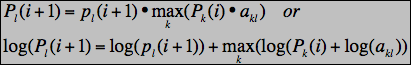 Log model
-0.046
-0.02
1:-0.78
2:-0.78
3:-0.78
4:-0.78
5:-0.78
6:-0.78
1:-1
2:-1
3:-1
4:-1
5:-1
6:-0.3
-1.3
-1
Fair
Loaded
Model decoding (Viterbi)
Example: 566611234. What was the most likely  series of dice used to generate this output?
Initialization
F = 0.5*0.167
log(F) = log(0.5) + log(0.167) = -1.08
L = 0.5*0.1
log(L) = log(0.5) + log(0.1) = -1.30
Log model
-0.046
-0.02
1:-0.78
2:-0.78
3:-0.78
4:-0.78
5:-0.78
6:-0-78
1:-1
2:-1
3:-1
4:-1
5:-1
6:-0.3
-1.3
-1
Fair
Loaded
Model decoding (Viterbi). Can you do it?
Example: 566611234. What was the mots likely series of dice used to generate this output?
Fill out the table using the Viterbi recursive algorithm
Add the arrows for backtracking
Find the optimal path
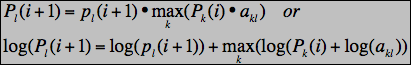 [Speaker Notes: Make this shorter!]
Log model
-0.046
-0.02
1:-0.78
2:-0.78
3:-0.78
4:-0.78
5:-0.78
6:-0-78
1:-1
2:-1
3:-1
4:-1
5:-1
6:-0.3
-1.3
-1
Fair
Loaded
Model decoding (Viterbi). Can you do it?
Example: 566611234. What was the most likely series of dice used to generate this output?
Fill out the table using the Viterbi recursive algorithm
Add the arrows for backtracking
Find the optimal path
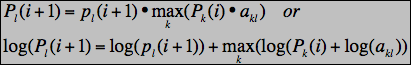 Model decoding (Viterbi). Can you do it?
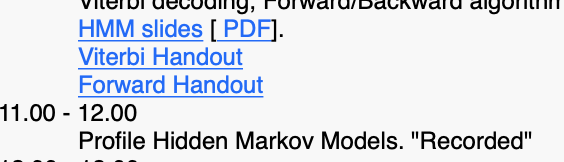 Log model
-0.046
-0.02
1:-0.78
2:-0.78
3:-0.78
4:-0.78
5:-0.78
6:-0-78
1:-1
2:-1
3:-1
4:-1
5:-1
6:-0.3
-1.3
-1
Fair
Loaded
Model decoding (Viterbi). Can you do it?
Example: 566611234. What was the most lilely series of dice used to generate this output?
Fill out the table using the Viterbi recursive algorithm
Add the arrows for backtracking
Find the optimal path
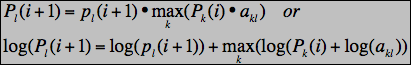 Log model
-0.046
-0.02
1:-0.78
2:-0.78
3:-0.78
4:-0.78
5:-0.78
6:-0-78
1:-1
2:-1
3:-1
4:-1
5:-1
6:-0.3
-1.3
-1
Fair
Loaded
Model decoding (Viterbi). Can you do it?
Example: 566611234. What was the most likely series of dice used to generate this output?
The most likely path is
LLLLFFFFF
Model decoding (Viterbi).
What happens if you have three dice?
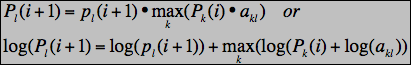 And if you have a trans-membrane model
What is the most likely path (alignment) of a protein sequence to the model
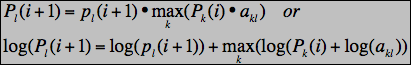 The Forward algorithm
The Viterbi algorithm finds the most probable path giving rise to a given sequence
One other interesting question would be
What is the probability that a given sequence can be generated by the hidden Markov model
Calculated by summing over all path giving rise to a given sequence
The Forward algorithm
Calculate summed probability over all path giving rise to a given sequence


The number of possible paths is very large making (once more) brute force calculations infeasible
Use dynamic (recursive) programming
The Forward algorithm
Say we know the probability of generating the sequence up to and including xi ending in state k


Then the probability of observing the element i+1 of x ending in state l is


where pl(xi+1) is the probability of observing xi+1 is state l, and akl is the transition probability from state k to state l
Then
0.9
0.95
1:1/6
2:1/6
3:1/6
4:1/6
5:1/6
6:1/6
1:1/10
2:1/10
3:1/10
4:1/10
5:1/10
6:1/2
0.05
0.10
Loaded
Fair
Forward algorithm
Initialization
0.9
0.95
1:1/6
2:1/6
3:1/6
4:1/6
5:1/6
6:1/6
1:1/10
2:1/10
3:1/10
4:1/10
5:1/10
6:1/2
0.05
0.10
Loaded
Fair
Forward algorithm
0.9
0.95
1:1/6
2:1/6
3:1/6
4:1/6
5:1/6
6:1/6
1:1/10
2:1/10
3:1/10
4:1/10
5:1/10
6:1/2
0.05
0.10
Loaded
Fair
Forward algorithm
0.9
0.95
1:1/6
2:1/6
3:1/6
4:1/6
5:1/6
6:1/6
1:1/10
2:1/10
3:1/10
4:1/10
5:1/10
6:1/2
0.05
0.10
Loaded
Fair
Forward algorithm
0.9
0.95
1:1/6
2:1/6
3:1/6
4:1/6
5:1/6
6:1/6
1:1/10
2:1/10
3:1/10
4:1/10
5:1/10
6:1/2
0.05
0.10
Loaded
Fair
Forward algorithm
0.9
0.95
1:1/6
2:1/6
3:1/6
4:1/6
5:1/6
6:1/6
1:1/10
2:1/10
3:1/10
4:1/10
5:1/10
6:1/2
0.05
0.10
Loaded
Fair
Forward algorithm.Can you do it yourself?
Fill out the empty cells in the 
table!
What is P(x)?
Forward algorithm.Can you do it yourself?
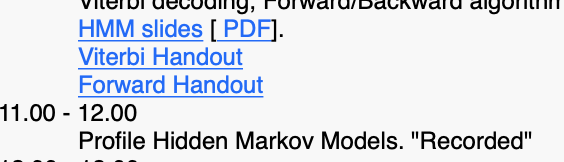 0.9
0.95
1:1/6
2:1/6
3:1/6
4:1/6
5:1/6
6:1/6
1:1/10
2:1/10
3:1/10
4:1/10
5:1/10
6:1/2
0.05
0.10
Loaded
Fair
Forward algorithm
The Posterior decoding (Backward algorithm)
One other interesting question would be
What is the probability that an observation xi came from a state k given the observed sequence x
The probability of generation the sequence up to and including xi ending in state k
Forward algorithm!
The probability of generation the rest of the sequence starting from state k
Backward algorithm!
The Backward algorithm
Forward algorithm
Backward algorithm
Forward-Backward
 algorithm
The Backward algorithm
0.9
0.95
1:1/6
2:1/6
3:1/6
4:1/6
5:1/6
6:1/6
1:1/10
2:1/10
3:1/10
4:1/10
5:1/10
6:1/2
0.05
0.10
Loaded
Fair
Backward algorithm
0.9
0.95
1:1/6
2:1/6
3:1/6
4:1/6
5:1/6
6:1/6
1:1/10
2:1/10
3:1/10
4:1/10
5:1/10
6:1/2
0.05
0.10
Loaded
Fair
Backward algorithm
Backward algorithm
Note that the sum of first column of the backward matric is NOT equal to the sum of the last column of the forward matrix
This is because the first column of the backward matrix gives the probability values of generating the sequence AFTER having generated the first observation
You hence cannot get the P(x) value directly from the backward matrix
Posterior decoding
What is the posterior probability that observation xi came from state k given the observed sequence X?
or
What is the probability that a given amino acid is part of the trans-membrane helix given the protein sequence is X?
Posterior decoding
What is the posterior probability that observation xi came from state k given the observed sequence X.
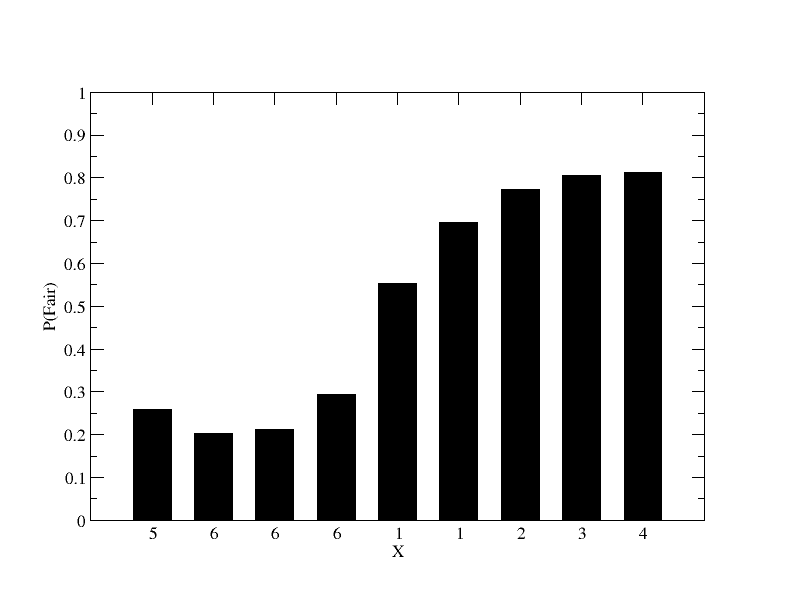 Posterior decoding
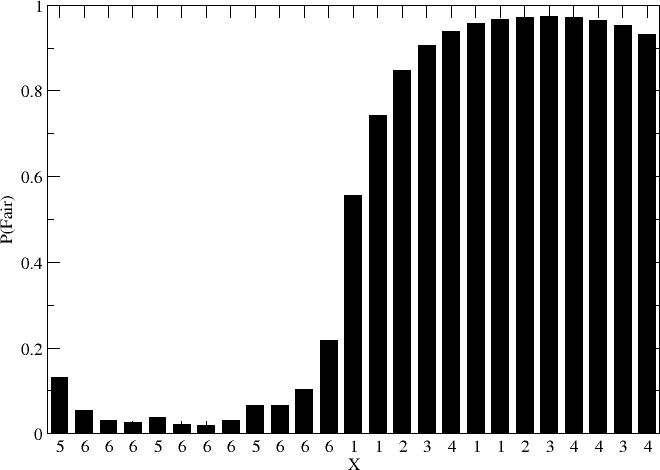 The probability is context dependent
Training of HMM
Supervised training
If each symbol is assigned to one state, all parameters can be found by simply counting number of emissions and transitions as we did for the DNA model
Un-supervised training
We do not know to which state each symbol is assigned so another approach is needed
Find emission and transition parameters that most likely produces the observed data
Baum-Welsh does this
Supervised learning
5 matches. A, 2xC, T, G
 5 transitions in gap region
 C out, G out
 A-C, C-T, T out
 Out transition 3/5
 Stay transition 2/5
ACA---ATG
TCAACTATC
ACAC--AGC
AGA---ATC
ACCG--ATC
.4
.2
A
C
G
T
.4
.2
.2
.6
.6
.8
A
C
G
T
A
C
G
T
A
C
G
T
.8
A
C
G
T
1
A
C
G
T
A
C
G
T
1.
1.
1.
1.
.4
.8
.2
.8
.2
.2
.2
.8
.2
ACA---ATG 0.8x1x0.8x1x0.8x0.4x1x1x0.8x1x0.2 = 3.3x10-2
Un-supervised learning
312453666641456667543
5666663331234
a22
a11
1:e11
2:e12
3:e13
4:e14
5:e15
6:e16
1:e21
2:e22
3:e23
4:e24
5:e25
6:e26
a12
Can we find the model parameters that optimizes the probability of observing these sequences?
a21
Loaded
Fair
Baum-Welsh
The probability of being in state k at time i, and state l at time i + 1, given the model and the observation sequence is
The probability of being in state k at time i, given the observation sequence O is
Note
Baum-Welsh
Now
is the expected number of times that state k is visited, or the expected number of transitions made from state k  (given the observed sequence), and
is the expected number of transitions from state k to state l (given the observed sequence)
Baum-Welsh
Now
Estimate probability of transition between state k and l
and
Estimate probability emitting symbol a in state k
Baum-Welsh
Use these relations
To update a, and e, and iterate until convergence
HMM’s and weight matrices
In the case of un-gapped alignments HMM’s become simple weight-matrices
To achieve high performance, the emission frequencies are estimated using the techniques of 
Sequence weighting
Pseudo counts
Profile HMM’s
Alignments based on conventional scoring matrices (BLOSUM62) scores all positions in a sequence in an equal manner
Some positions are highly conserved, some are highly variable (more than what is described in the BLOSUM matrix)
Profile HMM’s are ideal suited to describe such position specific variations
Non-conserved
Insertion
Conserved
Sequence profiles
deletion
ADDGSLAFVPSEF--SISPGEKIVFKNNAGFPHNIVFDEDSIPSGVDASKISMSEEDLLN 
TVNGAI--PGPLIAERLKEGQNVRVTNTLDEDTSIHWHGLLVPFGMDGVPGVSFPG---I
-TSMAPAFGVQEFYRTVKQGDEVTVTIT-----NIDQIED-VSHGFVVVNHGVSME---I
IE--KMKYLTPEVFYTIKAGETVYWVNGEVMPHNVAFKKGIV--GEDAFRGEMMTKD---
-TSVAPSFSQPSF-LTVKEGDEVTVIVTNLDE------IDDLTHGFTMGNHGVAME---V
ASAETMVFEPDFLVLEIGPGDRVRFVPTHK-SHNAATIDGMVPEGVEGFKSRINDE----
TVNGQ--FPGPRLAGVAREGDQVLVKVVNHVAENITIHWHGVQLGTGWADGPAYVTQCPI
TVNGQ--FPGPRLAGVAREGDQVLVKVVNHVAENITIHWHGVQLGTGWADGPAYVTQCPI
TKAVVLTFNTSVEICLVMQGTSIV----AAESHPLHLHGFNFPSNFNLVDPMERNTAGVP
Matching any thing but G => large negative score
Any thing can match
HMM vs. alignment
Detailed description of core
Conserved/variable positions
Price for insertions/deletions varies at different locations in sequence
These features cannot be captured in conventional alignments
Profile HMM’s
All P/D pairs must be visited once
L1- Y2A3V4R5- I6
P1D2P3P4I4P5D6P7
Profile HMM
Un-gapped profile HMM is just a sequence profile
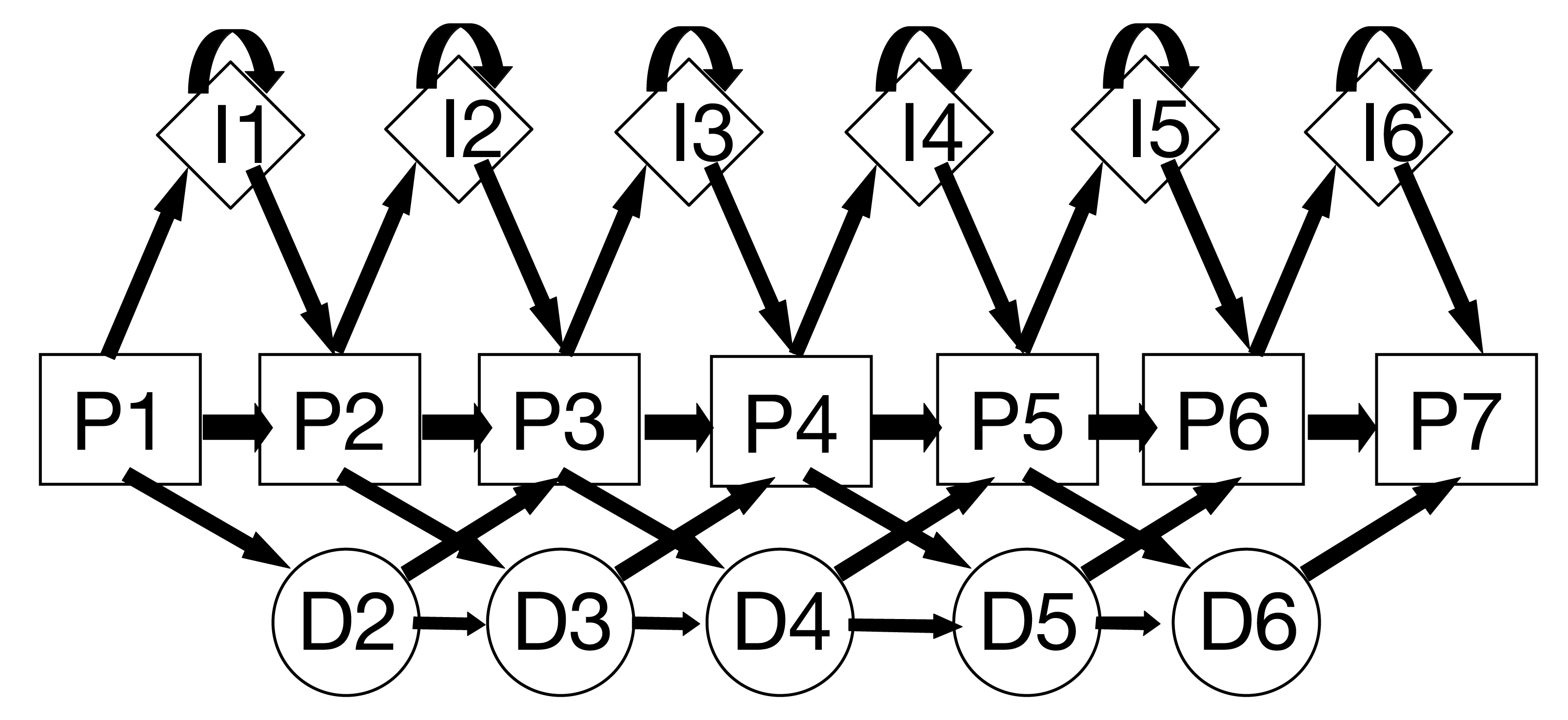 A:0.05
C:0.01
D:0.08
E:0.08
F:0.03
G:0.02
..
V:0.08
Y:0.01
alk=1.0
Profile HMM
Un-gapped profile HMM is just a sequence profile
P1
P2
P3
P4
P5
P6
P7
Example. Where is the active site?
Sequence profiles might show you where to look!
 The active site could be around
 S9, G42, N74, and H195
Profile HMM
Profile HMM (deletions and insertions)
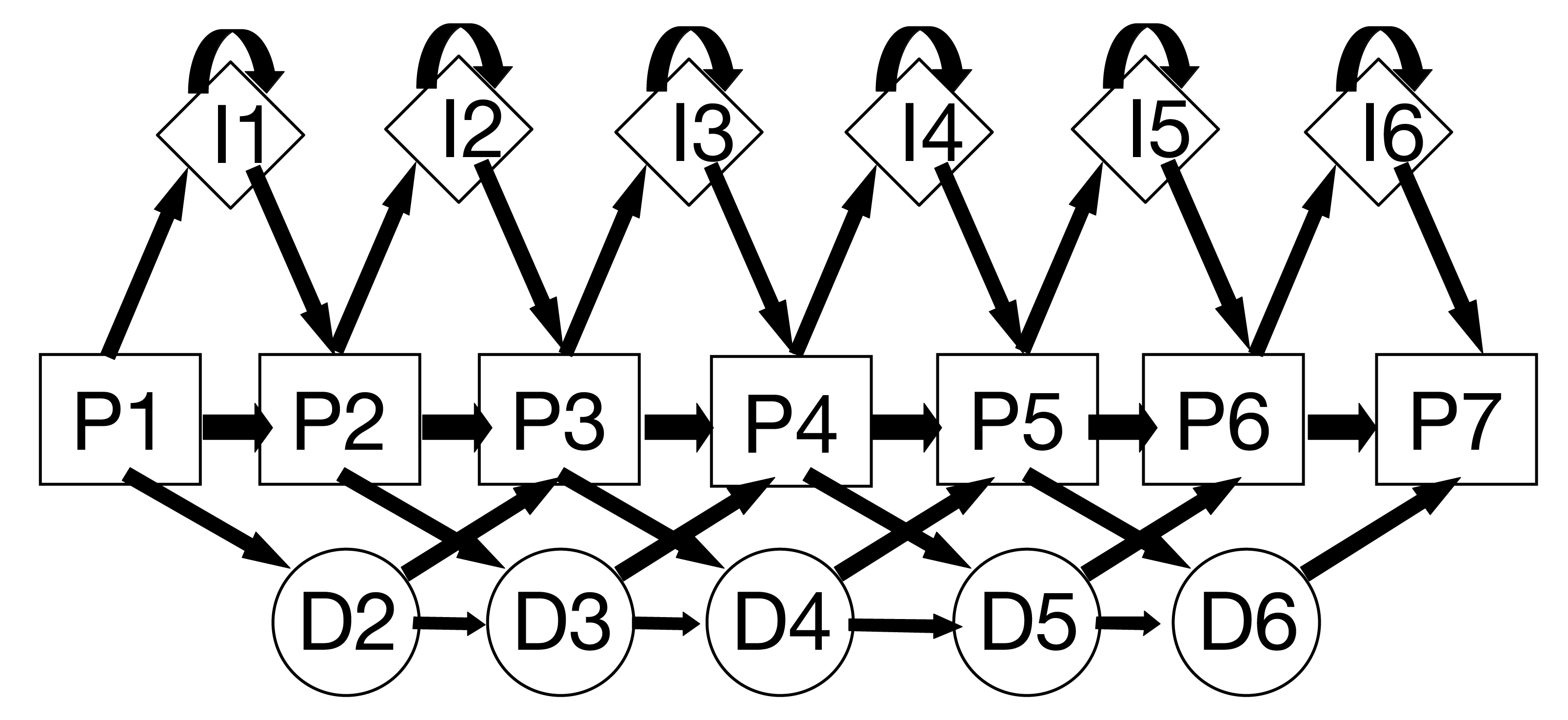 Profile HMM (deletions and insertions)
QUERY  HAMDIRCYHSGG-PLHL-GEI-EDFNGQSCIVCPWHKYKITLATGE--GLYQSINPKDPS
Q8K2P6 HAMDIRCYHSGG-PLHL-GEI-EDFNGQSCIVCPWHKYKITLATGE--GLYQSINPKDPS
Q8TAC1 HAMDIRCYHSGG-PLHL-GDI-EDFDGRPCIVCPWHKYKITLATGE--GLYQSINPKDPS
Q07947 FAVQDTCTHGDW-ALSE-GYL-DGD----VVECTLHFGKFCVRTGK--VKAL------PA
P0A185 YATDNLCTHGSA-RMSD-GYL-EGRE----IECPLHQGRFDVCTGK--ALC------APV
P0A186 YATDNLCTHGSA-RMSD-GYL-EGRE----IECPLHQGRFDVCTGK--ALC------APV
Q51493 YATDNLCTHGAA-RMSD-GFL-EGRE----IECPLHQGRFDVCTGR--ALC------APV
A5W4F0 FAVQDTCTHGDW-ALSD-GYL-DGD----IVECTLHFGKFCVRTGK--VKAL------PA
P0C620 FAVQDTCTHGDW-ALSD-GYL-DGD----IVECTLHFGKFCVRTGK--VKAL------PA
P08086 FAVQDTCTHGDW-ALSD-GYL-DGD----IVECTLHFGKFCVRTGK--VKAL------PA
Q52440 FATQDQCTHGEW-SLSE-GGY-LDGD---VVECSLHMGKFCVRTGK-------------V
Q7N4V8 FAVDDRCSHGNA-SISE-GYL-ED---NATVECPLHTASFCLRTGK--ALCL------PA
P37332 FATQDRCTHGDW-SLSDGGYL-EGD----VVECSLHMGKFCVRTGK-------------V
A7ZPY3 YAINDRCSHGNA-SMSE-GYL-EDD---ATVECPLHAASFCLKTGK--ALCL------PA
P0ABW1 YAINDRCSHGNA-SMSE-GYL-EDD---ATVECPLHAASFCLKTGK--ALCL------PA
A8A346 YAINDRCSHGNA-SMSE-GYL-EDD---ATVECPLHAASFCLKTGK--ALCL------PA
P0ABW0 YAINDRCSHGNA-SMSE-GYL-EDD---ATVECPLHAASFCLKTGK--ALCL------PA
P0ABW2 YAINDRCSHGNA-SMSE-GYL-EDD---ATVECPLHAASFCLKTGK--ALCL------PA
Q3YZ13 YAINDRCSHGNA-SMSE-GYL-EDD---ATVECPLHAASFCLKTGK--ALCL------PA
Q06458 YALDNLEPGSEANVLSR-GLL-GDAGGEPIVISPLYKQRIRLRDG---------------
Insertion
Deletion
Core
The HMMer program
HMMer is a open source program suite for profile HMM for biological sequence analysis
Used to make the Pfam database of protein families
http://pfam.sanger.ac.uk/
A HMMer example
Example from the CASP8 competition
What is the best PDB template for building a model for the sequence T0391
>T0391 rieske ferredoxin, mouse, 157 residues
SDPEISEQDEEKKKYTSVCVGREEDIRKSERMTAVVHDREVVIFYHKGEYHAMDIRCYHS
GGPLHLGEIEDFNGQSCIVCPWHKYKITLATGEGLYQSINPKDPSAKPKWCSKGVKQRIH
TVKVDNGNIYVTLSKEPFKCDSDYYATGEFKVIQSSS
A HMMer example
What is the best PDB template for building a model for the sequence T0391
Use Blast
No hits
Use Psi-Blast
No hits
Use Hmmer
A HMMer example
Use Hmmer
Make multiple alignment using Blast
Make model using 
hmmbuild
Find PDB template using
hmmsearch
A HMMer example
Make multiple alignment using Blast
blastpgp -j 3 -e 0.001 -m 6 -i T0391.fsa -d sp -b 10000000 -v 10000000 > T0391.fsa.blastout
Make Stockholm format 
# STOCKHOLM 1.0
QUERY DPEISEQDEEKKKYTSVCVGREEDIRKS-ERMTAVVHD-RE--V-V-IF--Y-H-KGE-Y
    Q8K2P6 DPEISEQDEEKKKYTSVCVGREEDIRKS-ERMTAVVHD-RE--V-V-IF--Y-H-KGE-Y
    Q8TAC1 ----SAQDPEKREYSSVCVGREDDIKKS-ERMTAVVHD-RE--V-V-IF--Y-H-KGE-Y
Build HMM
hmmbuild T0391.hmm T0391.fsa.blastout.sto
Search for templates in PDB
hmmsearch T0391.hmm pdb > T0391.out
A HMMer example
Sequence Description                                    Score    E-value  N 
-------- -----------                                    -----    ------- ---
2E4Q.A   mol:aa ELECTRON TRANSPORT                      163.7    6.7e-45   1
2E4P.B   mol:aa ELECTRON TRANSPORT                      163.7    6.7e-45   1
2E4P.A   mol:aa ELECTRON TRANSPORT                      163.7    6.7e-45   1
2E4Q.C   mol:aa ELECTRON TRANSPORT                      163.7    6.7e-45   1
2YVJ.B   mol:aa OXIDOREDUCTASE/ELECTRON TRANSPORT       163.7    6.7e-45   1
1FQT.A   mol:aa OXIDOREDUCTASE                          160.9    4.5e-44   1
1FQT.B   mol:aa OXIDOREDUCTASE                          160.9    4.5e-44   1
2QPZ.A   mol:aa METAL BINDING PROTEIN                   137.3    5.6e-37   1
2Q3W.A   mol:aa ELECTRON TRANSPORT                      116.2    1.3e-30   1
1VM9.A   mol:aa ELECTRON TRANSPORT                      116.2    1.3e-30   1
Validation. CE structural alignment
CE 2E4Q A 3D89 A (run on IRIX machines at CBS)

Structure Alignment Calculator, version 1.01, last modified: May 25, 2000.

CE Algorithm, version 1.00, 1998.

Chain 1: /usr/cbs/bio/src/ce_distr/data.cbs/pdb2e4q.ent:A (Size=109)
Chain 2: /usr/cbs/bio/src/ce_distr/data.cbs/pdb3d89.ent:A (Size=157)

Alignment length = 101 Rmsd = 2.03A Z-Score = 5.5 Gaps = 20(19.8%) CPU = 1s Sequence identities = 18.1%

Chain 1:    2 TFTKACSVDEVPPGEALQVSHDAQKVAIFNVDGEFFATQDQCTHGEWSLSEGGYLDG----DVVECSLHM
Chain 2:   16 TSVCVGREEDIRKSERMTAVVHDREVVIFYHKGEYHAMDIRCYHSGGPLH-LGEIEDFNGQSCIVCPWHK

Chain 1:   68 GKFCVRTGKVKS-----PPPC---------EPLKVYPIRIEGRDVLVDFSRAALH
Chain 2:   85 YKITLATGEGLYQSINPKDPSAKPKWCSKGVKQRIHTVKVDNGNIYVTL-SKEPF
HMM packages
HMMER (http://hmmer.wustl.edu/)
S.R. Eddy, WashU St. Louis. Freely available. 
SAM (http://www.cse.ucsc.edu/research/compbio/sam.html)
R. Hughey, K. Karplus, A. Krogh, D. Haussler and others, UC Santa Cruz. Freely available to academia, nominal license fee for commercial users. 
META-MEME (http://metameme.sdsc.edu/)
William Noble Grundy, UC San Diego. Freely available. Combines features of PSSM search and profile HMM search. 
NET-ID, HMMpro (http://www.netid.com/html/hmmpro.html)
Freely available to academia, nominal license fee for commercial users.
Allows HMM architecture construction.

EasyGibbs (http://www.cbs.dtu.dk/biotools/EasyGibbs/)	
Webserver for Gibbs sampling of proteins sequences